1
Access ANPR System
Part
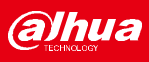 Applications Overview
Parking
Building Access
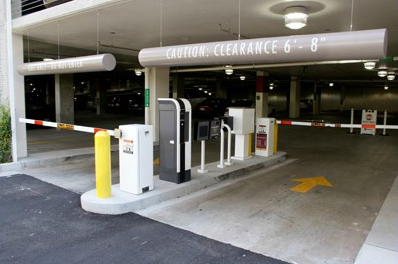 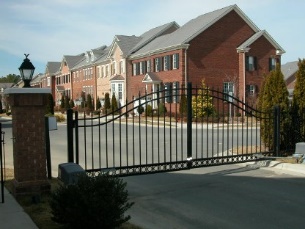 01
02
Applications
Car life:  Car inspection, Car repair,  Car rental, Gas station
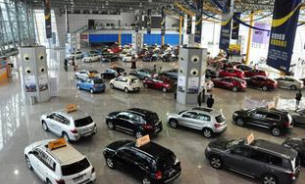 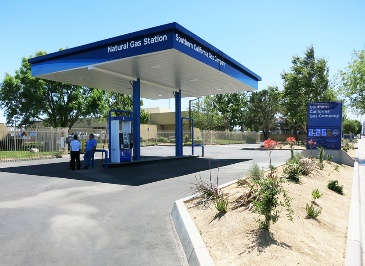 03
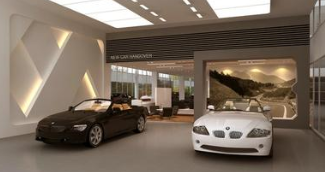 System Topology
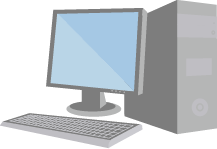 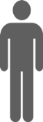 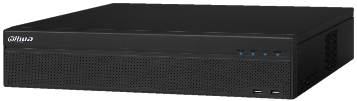 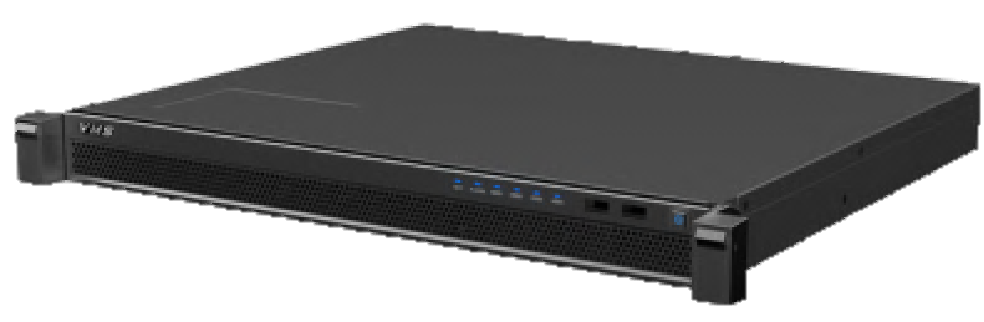 PC Client
NVR
DSS Software
--Manage large scale system
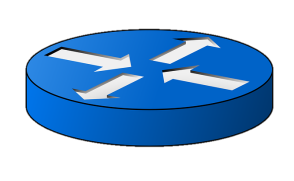 Entry
Exit
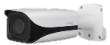 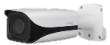 ANPR Camera
ANPR Camera
System Feature
Performance
Capture Rate 98%
Accuracy Rate:95%
Function
License plate search & video linkage
LPR embedded
 in camera
Barrier Linkage
White List/ Black List
2
Product highlights
Part
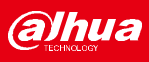 Products Composition
Access camera
NVR
Software
2 MP Access Camera (Short-focus)

2 MP Access Camera (Long-focus)
4 series  NVR

6 series  NVR
DSS4004
API for LPR
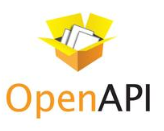 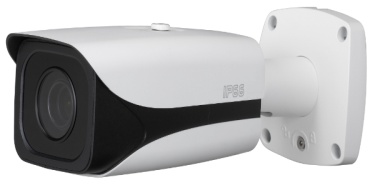 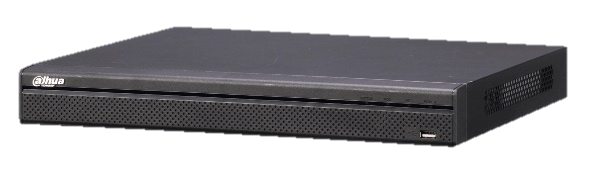 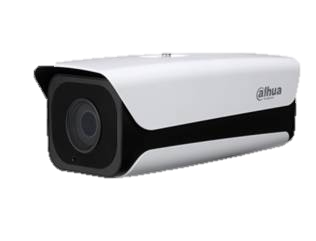 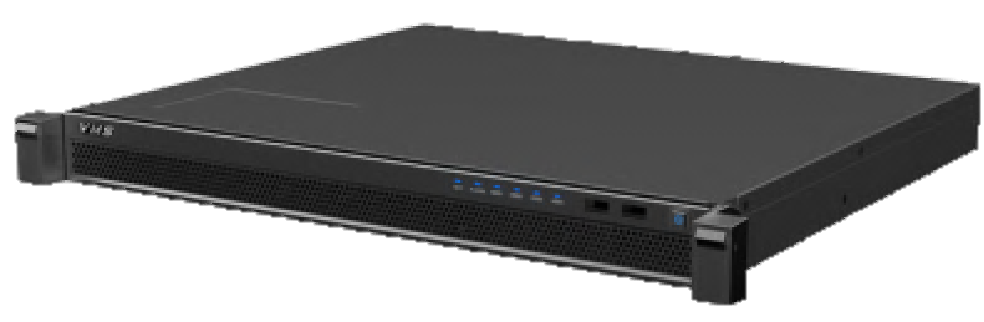 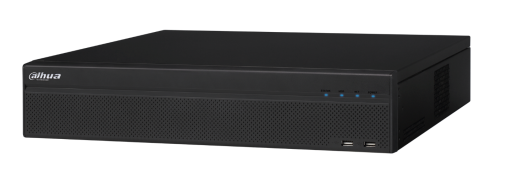 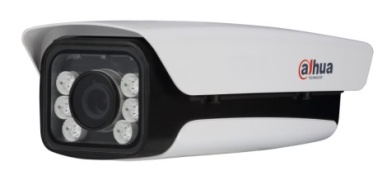 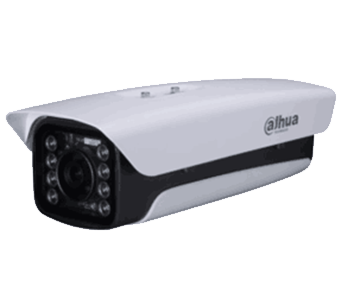 Access LPR Camera
----Simple LPR for your commerce
Access ANPR| Perfect image at night time
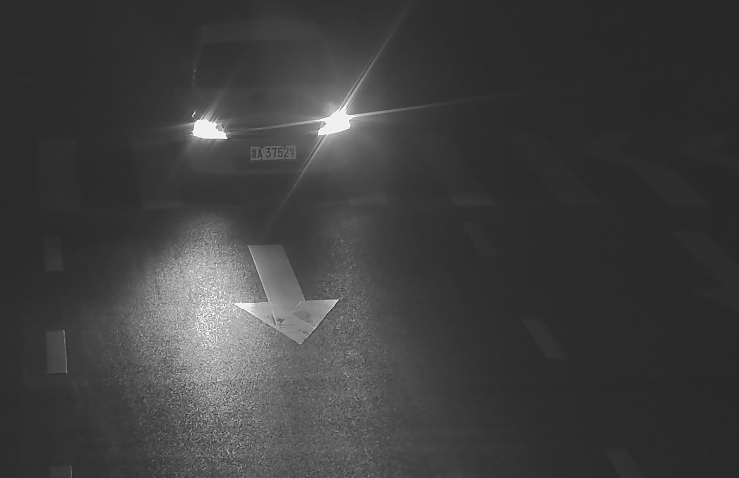 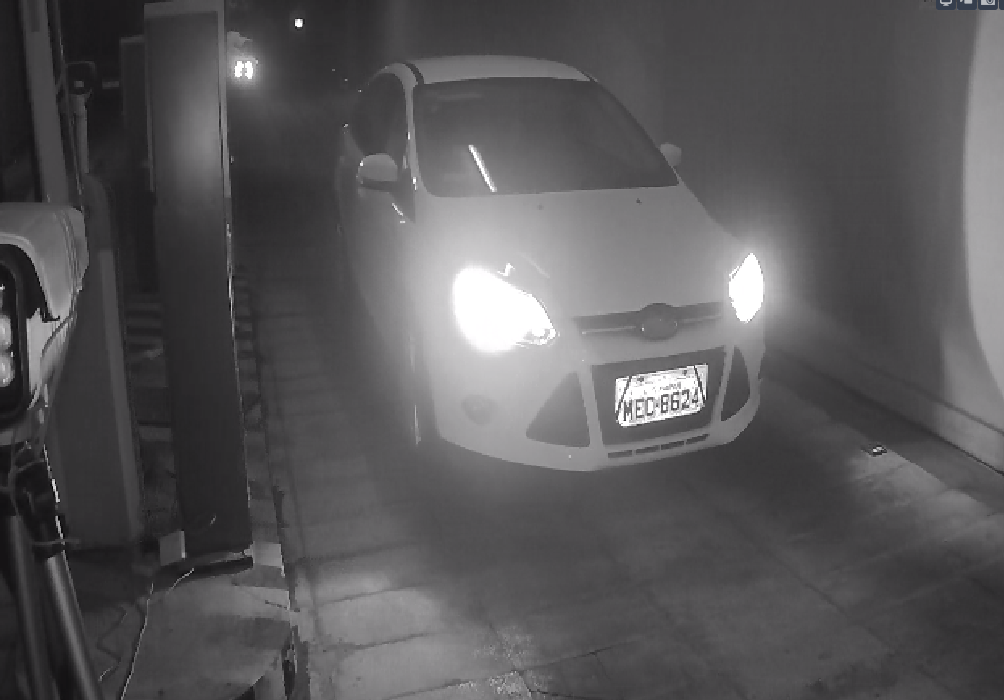 50KMH, 40M
Head Light Handle
Access ANPR| OCR on board
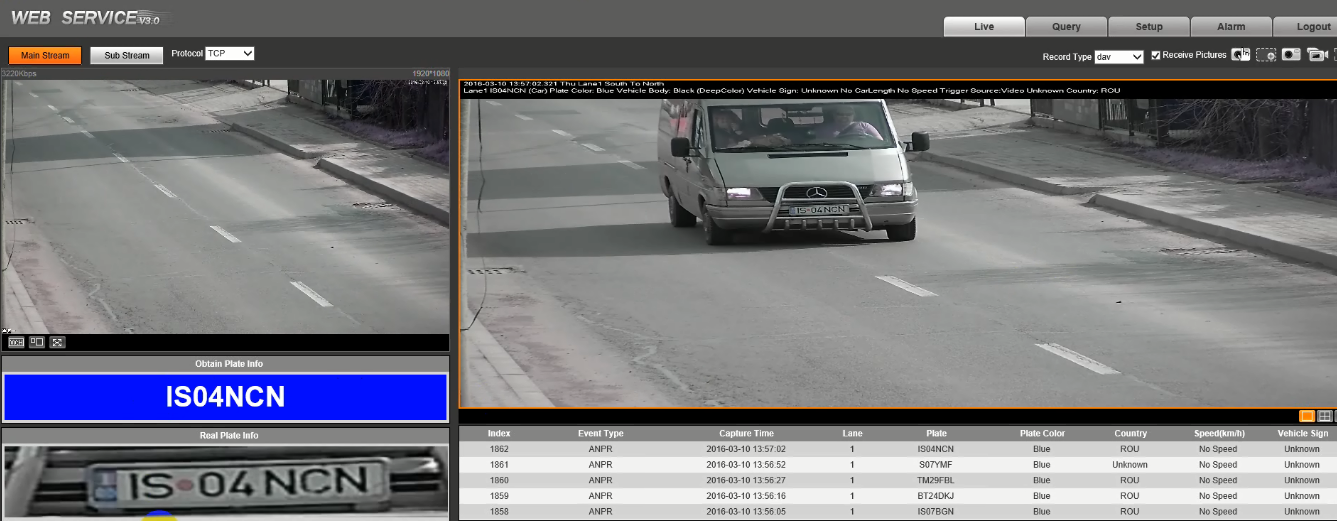 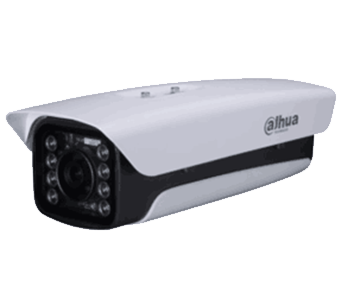 LPR
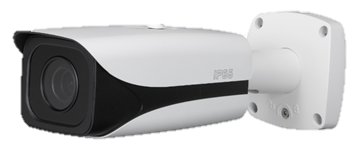 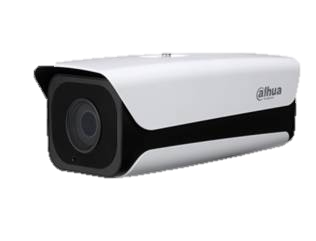 Plate Result
Original snapshot
Camera Web
Vehicle Speed in 50KMH
Snap cut
Plate result list
Access ANPR| Easy Installation
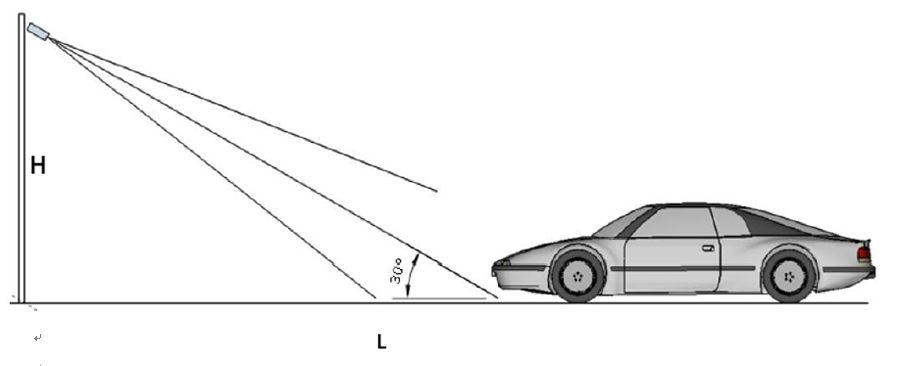 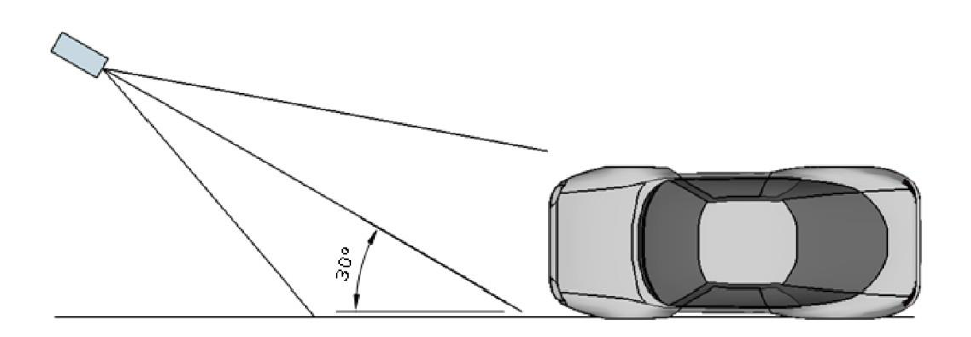 Vertical Angle<30 Degree
Horizontal Angle<30 Degree
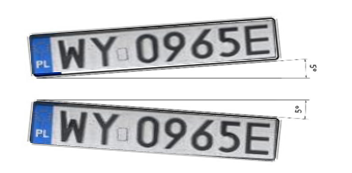 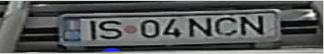 LP width : more than 130pxel
LP Angle<5 Degree
Access ANPR| Easy Configuration
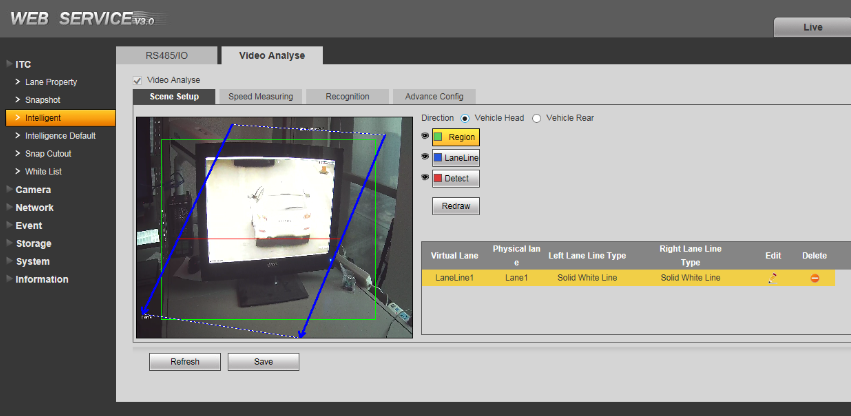 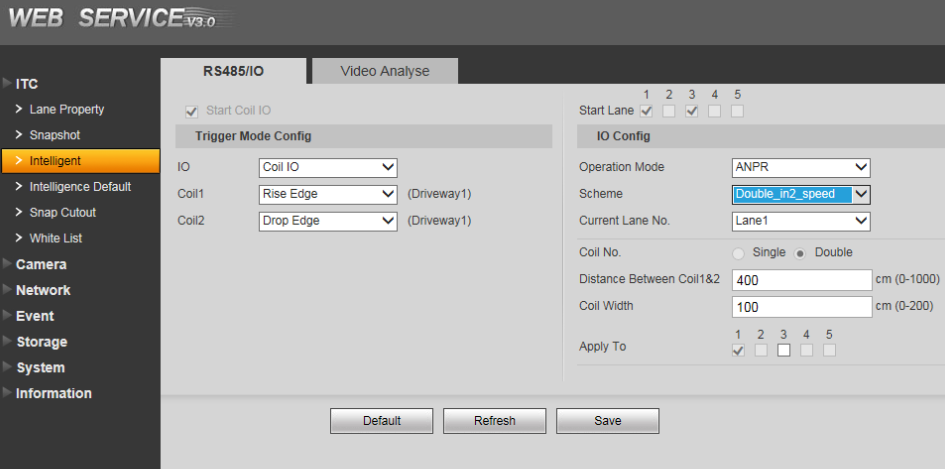 Draw the detection area
Define the lane line
Reliable loop detection
Video Detection
Loop Detection
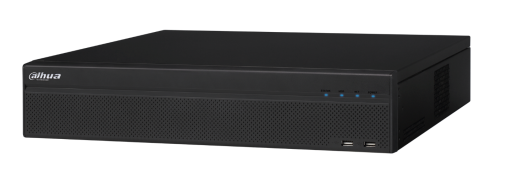 NVR
        Easily manage the LPR data
NVR| Search picture & linked video with plate
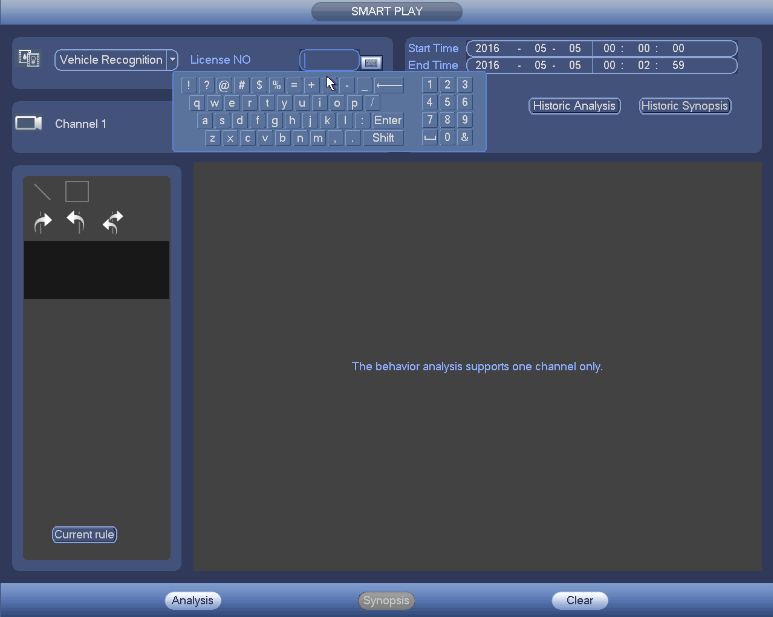 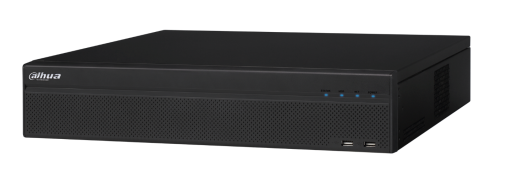 Fuzzy Search
NVR Web
 Fuzzy Search
 Search with plate, time
NVR| Search picture & linked video with plate
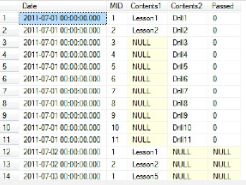 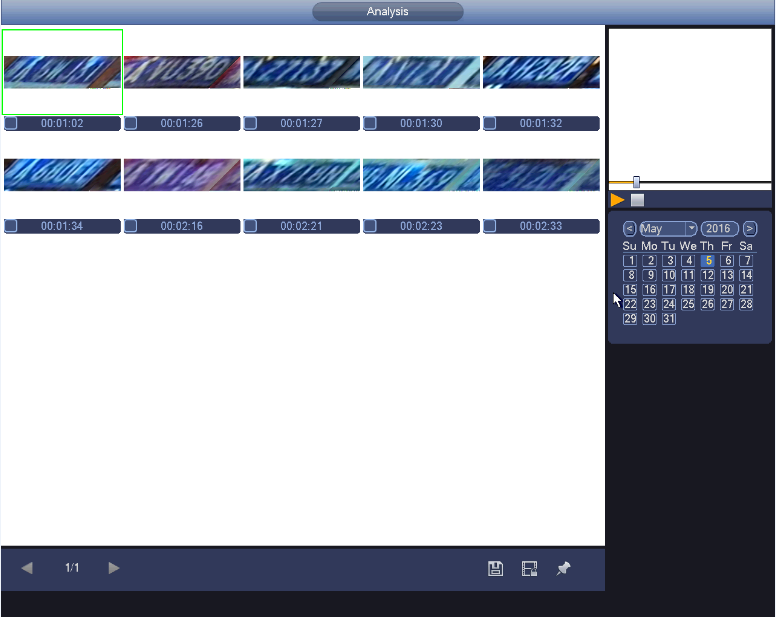 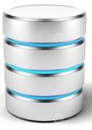 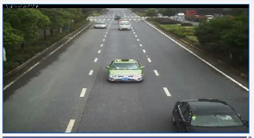 Robust DB
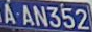 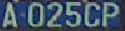 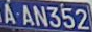 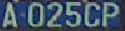 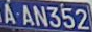 Snap Cut
Linked Video
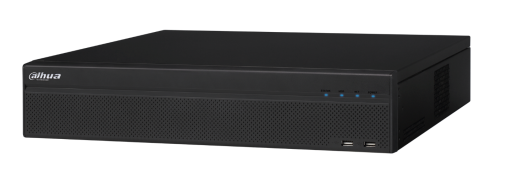 50 thousand data list
NVR Web
 Search 100 pictures within
             2 seconds
NVR| White & Black list
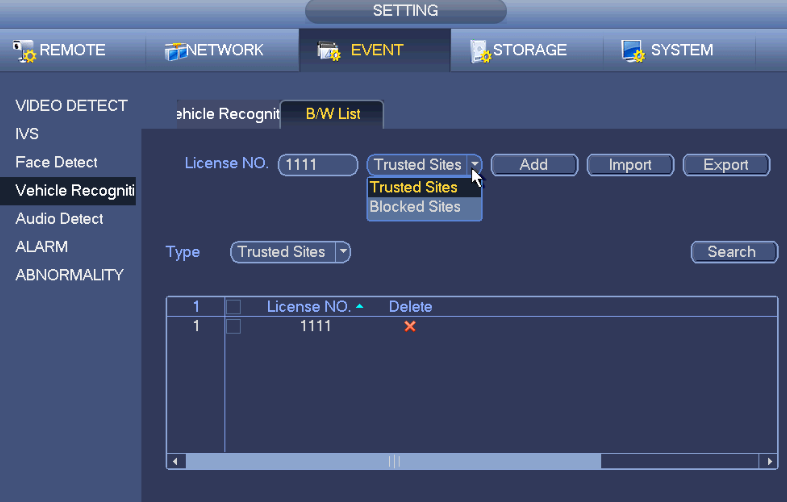 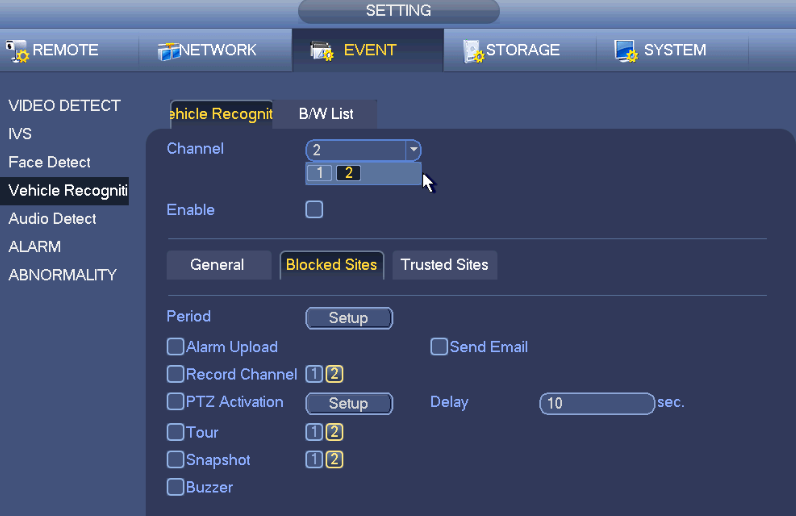 Black & White list
Linkage of White & Black list
Batch import
Black & White list record
Center Management Software
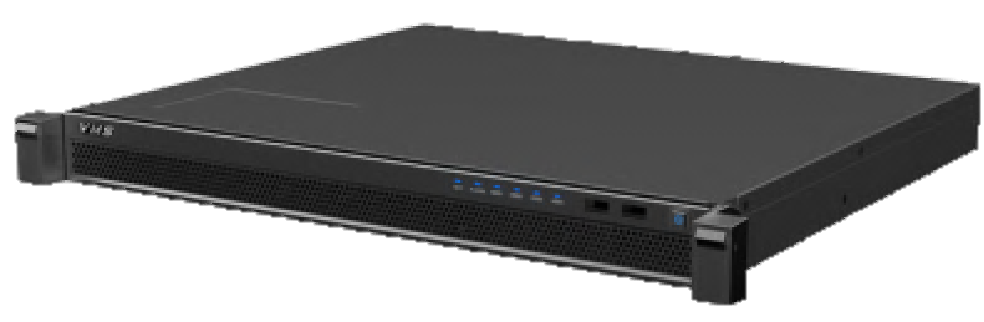 Professional in the large scale system
DSS | Search the picture linked video with plate
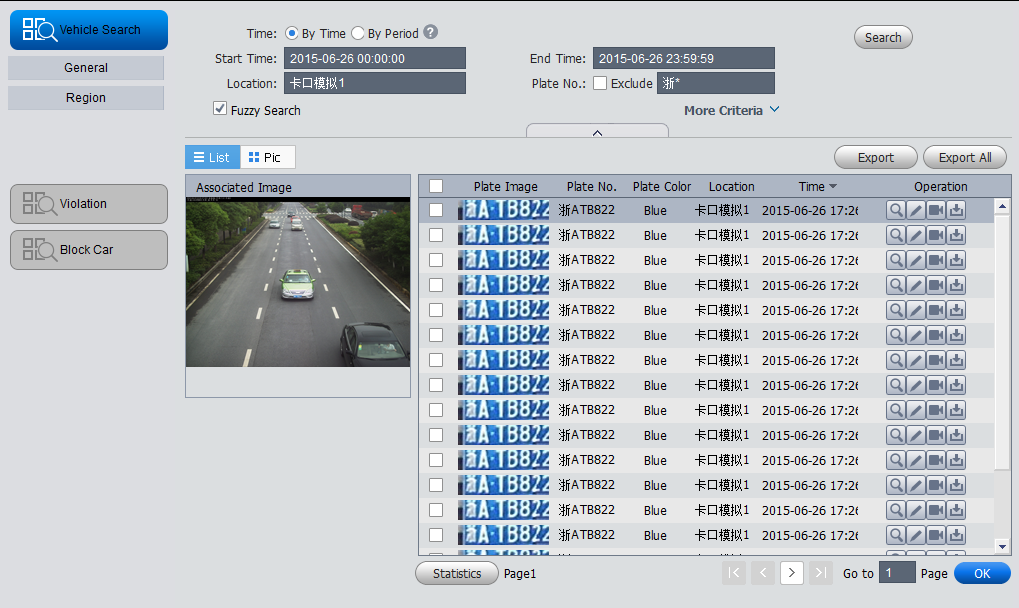 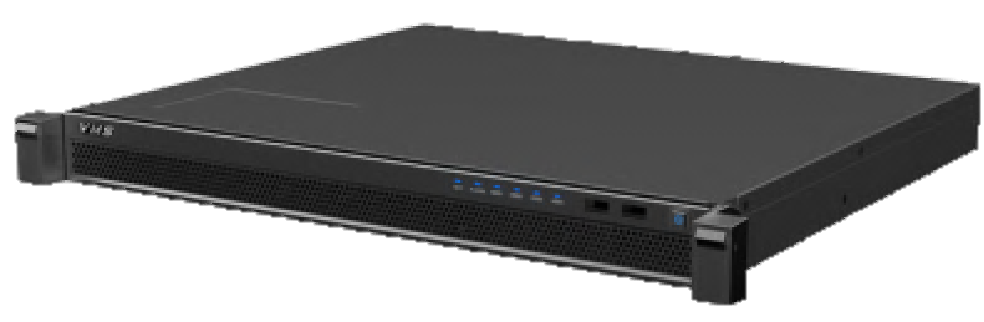 Fuzzy Search by number
Snap Cut
Plate Number
DSS-T
 Embedded with Mysql
 Search 1000 pictures within  2 seconds
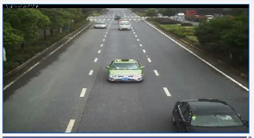 Linked Video
Original Snapshot
DSS | Black list
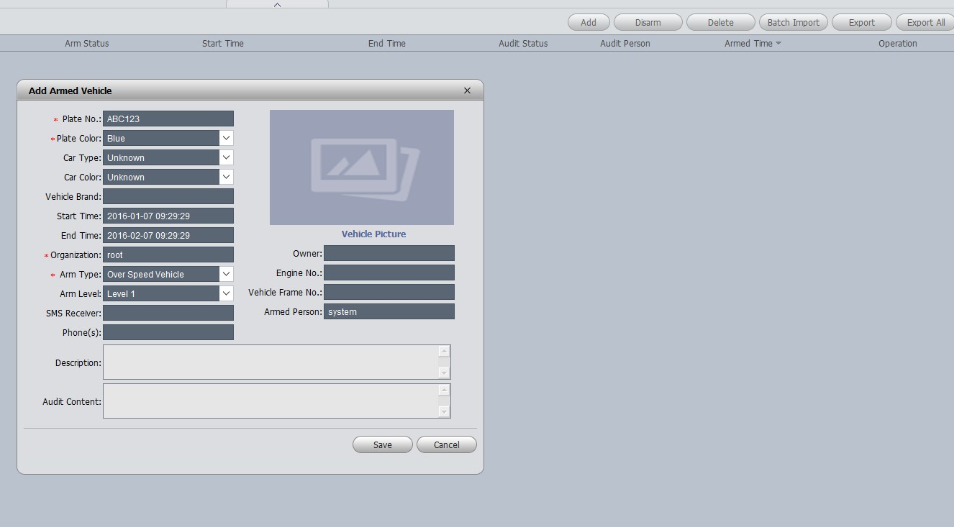 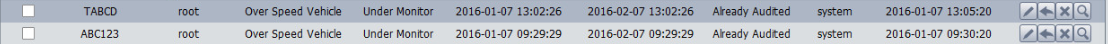 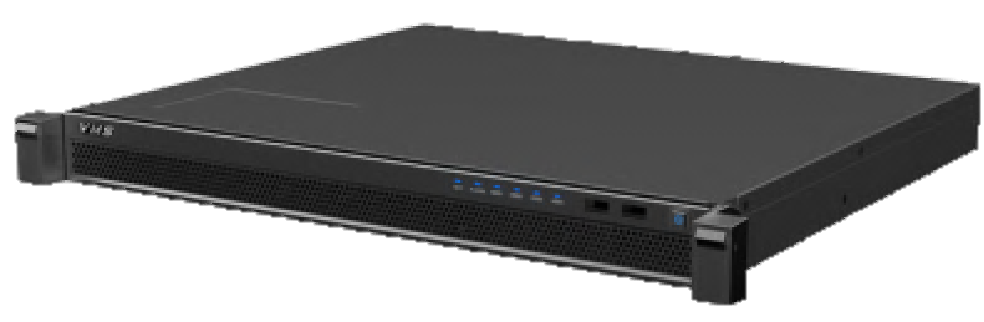 Batch import the black list
Black list record
DSS-T          
Million White & Black list
Detail Info of black list
3
Main Products
Part
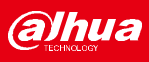 Access ANPR | Star Series
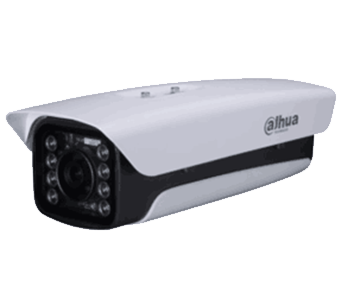 2MP Starlight LPR Camera(Long focus lens)
All-in-One device 
IR, white lighting optional. 
High Resolution and frame rate：ITC237： 1920*1080 , 60fps
IR length: 8-40 meter, focus lens: 5-50mm, cover 8-40 meters for LPR.
Good image: 140db WDR, 0.005lux/F1.65 (Color), see the plate clearly in motion even at night.
Intelligent : LPR embedded, white list inside, relay out to control the barrier
Industry design: Embedded cooling-fan, heater make the working temperature - 40 ℃ ~ 70 ℃ 
API for LPR:  SDK, CGI
Hot
Model:
ITC237-PU1A-IRL
    (L/-IRL optional)
Applications：ANPR for access and barrier control
Parking Products| Access Camera
2MP Starlight LPR Camera(Short focus lens)
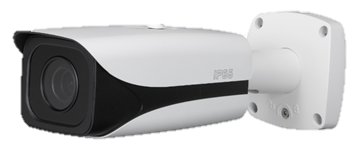 Hot
All-in-One device 
IR lighting optional. 
High Resolution and frame rate：ITC237： 1920*1080 , 60fps
IR length: 4-8meter, motorized lens,4-8mm, cover 4-8 meters for LPR.
Working temperature: - 30 ℃ ~ 60 ℃ 
Good image: 140db WDR, 0.005lux/F1.65 (Color), see the plate clearly in motion even at night.
Intelligent : LPR embedded, white list inside, relay out to control the barrier
API for LPR:  SDK, CGI
Model:
ITC237-PW1A-IRZ
Applications：ANPR for access and barrier control
Parking Products| Access Camera
2MP LPR Camera(Long focus lens)
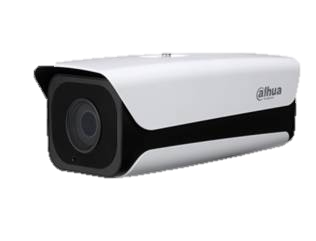 Hot
All-in-One device 
IR lighting optional. 
High Resolution and frame rate：ITC217： 1920*1080 , 30fps
IR length: 8-40 meter, motorized lens,4.7-47mm, cover 8-40 meters for LPR.
Working temperature: - 30 ℃ ~ 60 ℃ 
Good image: 120db WDR, 0.01Lux/F1.4(Color) ,see the plate clearly in motion even at night.
Intelligent : LPR embedded, white list inside, relay out to control the barrier
API for LPR:  SDK, CGI
Model:
ITC217-PW1B-IRLZ10
Applications：ANPR for access and barrier control
Parking Products| Access Camera
2MP LPR Camera(Short focus lens)
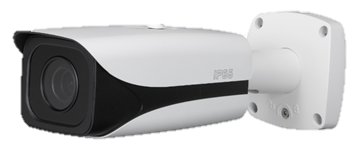 All-in-One device 
IR lighting optional. 
High Resolution and frame rate：ITC217： 1920*1080 , 30fps;  ITC417: 2688x1520, 20fps
IR length: 4-8meter, motorized lens,4-8mm, cover 4-8 meters for LPR.
Working temperature: - 30 ℃ ~ 60 ℃ 
Good image: 120db WDR, 0.01Lux/F1.4(Color) ,see the plate clearly in motion even at night.
Intelligent : LPR embedded, white list inside, relay out to control the barrier
API for LPR:  SDK, CGI
Model:
   ITC217(417)-PW1B-IRLZ
Applications：ANPR for access and barrier control
NVR | Star Series
6 series Super NVR
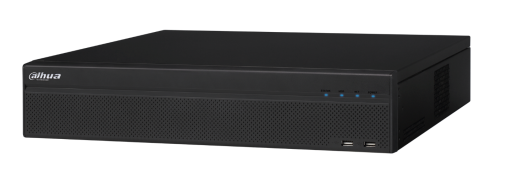 Hot
16 channel ip cameras, 16 channel ITC cameras.
Max 384Mbps incoming bandwidth 
Search model: Time/Date, fuzzy or accurate plate number. 
Interface:1 VGA+2 HDMI, 8 ch relay out.
Reliable: Support RAID 0/1/5/6/10/50/60, N+M hot standby
Black & White list:  Support bulk import
Compatibility : ONVIF Version 2.4 conformance, multiple third part IP camera
Trigger events: Recording, PTZ, Tour, Alarm out, Video Push, Email, FTP, Snapshot, Buzzer & Screen tips
API for LPR:  SDK, CGI
Model:
NVR608-32-4K
Applications：Manage the LP data, search, store, etc
NVR | High Cost Performance Choice
4 series NVR
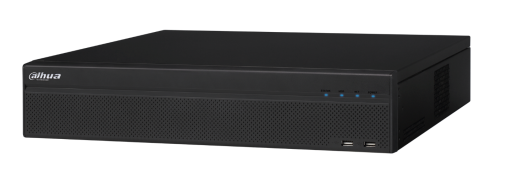 4 channel ip cameras, 4 channel ITC cameras(4 series).
Max 200Mbps incoming bandwidth 
Search model: Time/Date, fuzzy or accurate plate number. 
Interface:1 VGA+1 HDMI, 3 ch relay out.
Black & White list:  Support bulk import
Compatibility : ONVIF Version 2.4 conformance, multiple third part IP camera
Trigger events: Recording, PTZ, Tour, Alarm out, Video Push, Email, FTP, Snapshot, Buzzer & Screen tips
Power: 8 ports (IEEE802.3at/af) (for -8P model)
Model:
NVR4208-8P
Applications：Manage the LP data, search, store, etc
DSS | Star Series
DSS4004-T
Video embedded Linux machine, 30 * 24 hours stable  operation
Max support 500-ch input, 200-device input, 50 LPR channel 
Support single input of 300Mbps, forwarding of 300Mbps,  and storage of 100Mbps.
2 local hard disks
Support distributed stack and cascading application
Support ONVIF standard protocol
Provide platform SDK
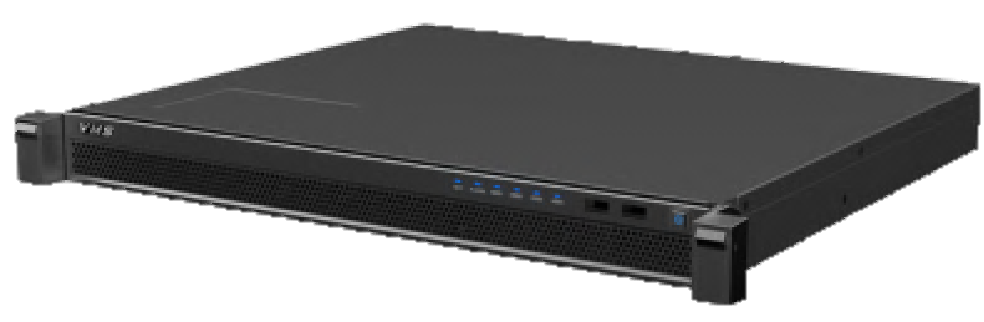 Hot
Model:
DSS4004-T
Applications：Manage the LP data, search, store, etc
Thanks!